The ESA Academy Programme
➔ ENHANCING SKILLS, BOOSTING AMBITIONS
Regional Spotlight: Europe
European Space Agency
Joost Vanreusel

CEOS WGCapD-9 Annual Meeting
Sunnyvale, California
10-12 March 2020
ESA Education
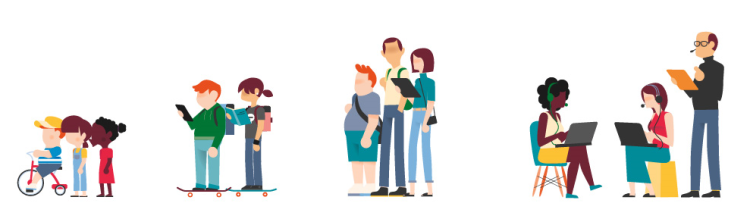 it starts early						     it never ends
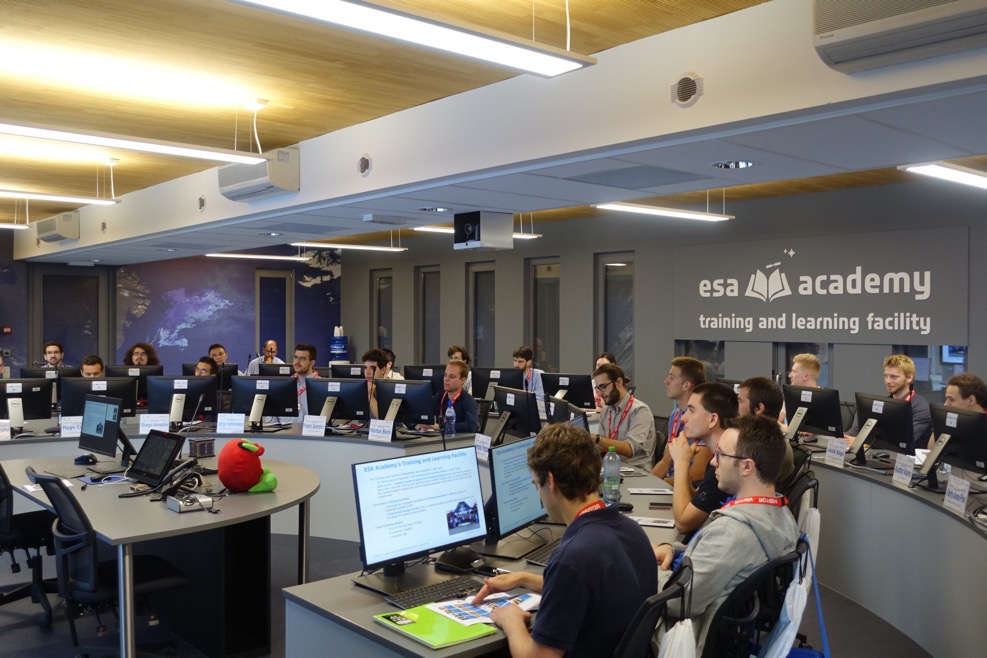 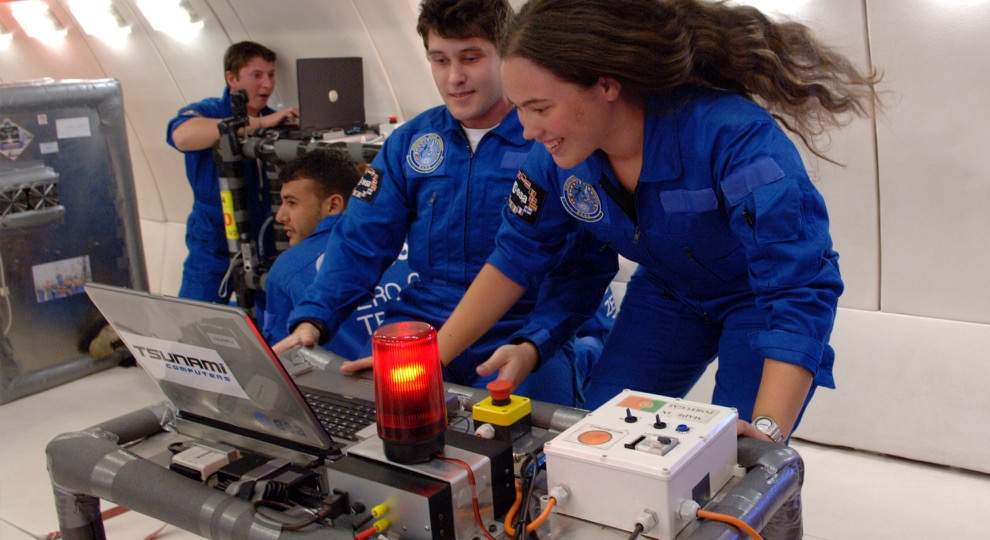 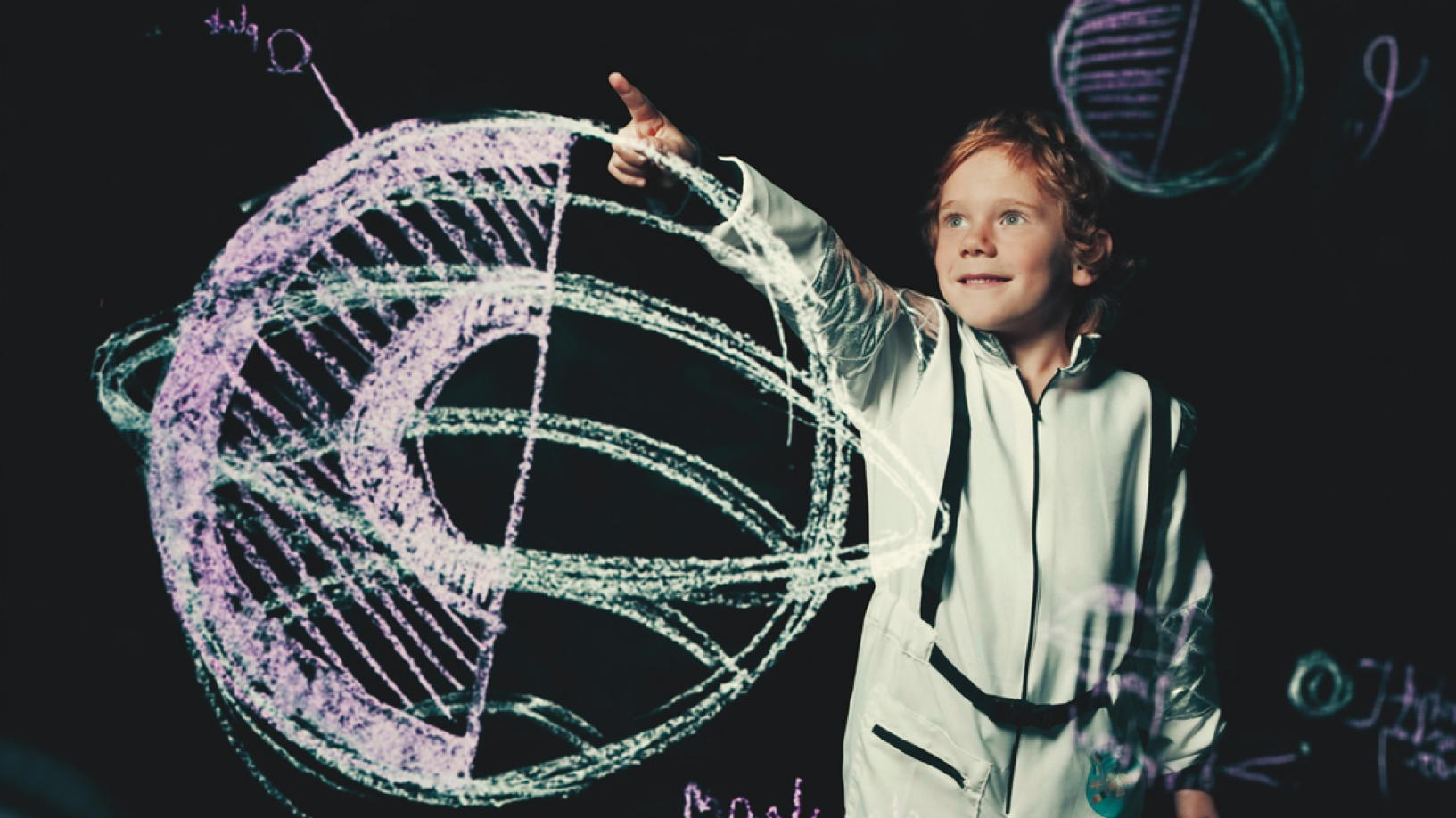 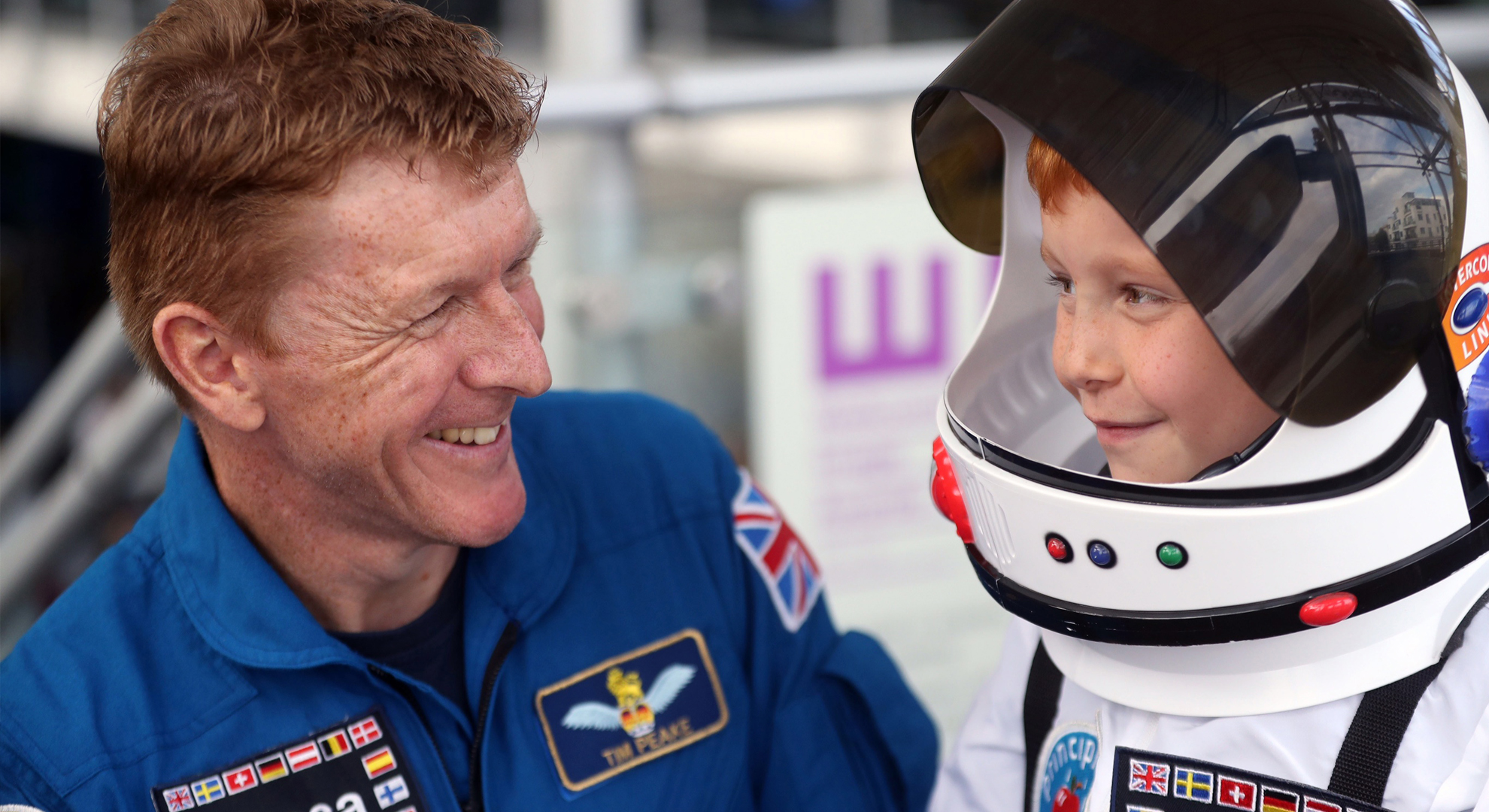 esa academy
→ ENHANCING SKILLS, BOOSTING AMBITIONS
STEM
2
[Speaker Notes: Contributes to the ‘Shared Vision and Goals for the Future of European Space’ calling ESA to act as “an enabler in (among others) stimulating jobs and sustainable growth, providing socio-economic benefits and, inspiring and motivating the next generations”]
ESA Academy Programme
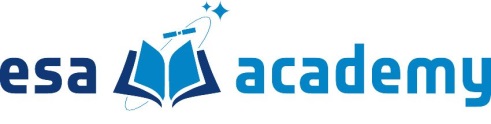 Opportunities for university students
Eligible for participation are university students from all ESA Member States, Canada and Slovenia.
Objective: offer a transfer of expertise, know-how and standard professional practice in the space activities domain from ESA, Academia or Industry specialists to university students.
In close coordination with European academic institutions and, whenever possible, in partnership with European space industry and other organisations involved in space activities
Training courses: ECTS* credits 		         *Eur. Credit Transfer System for academic qualifications
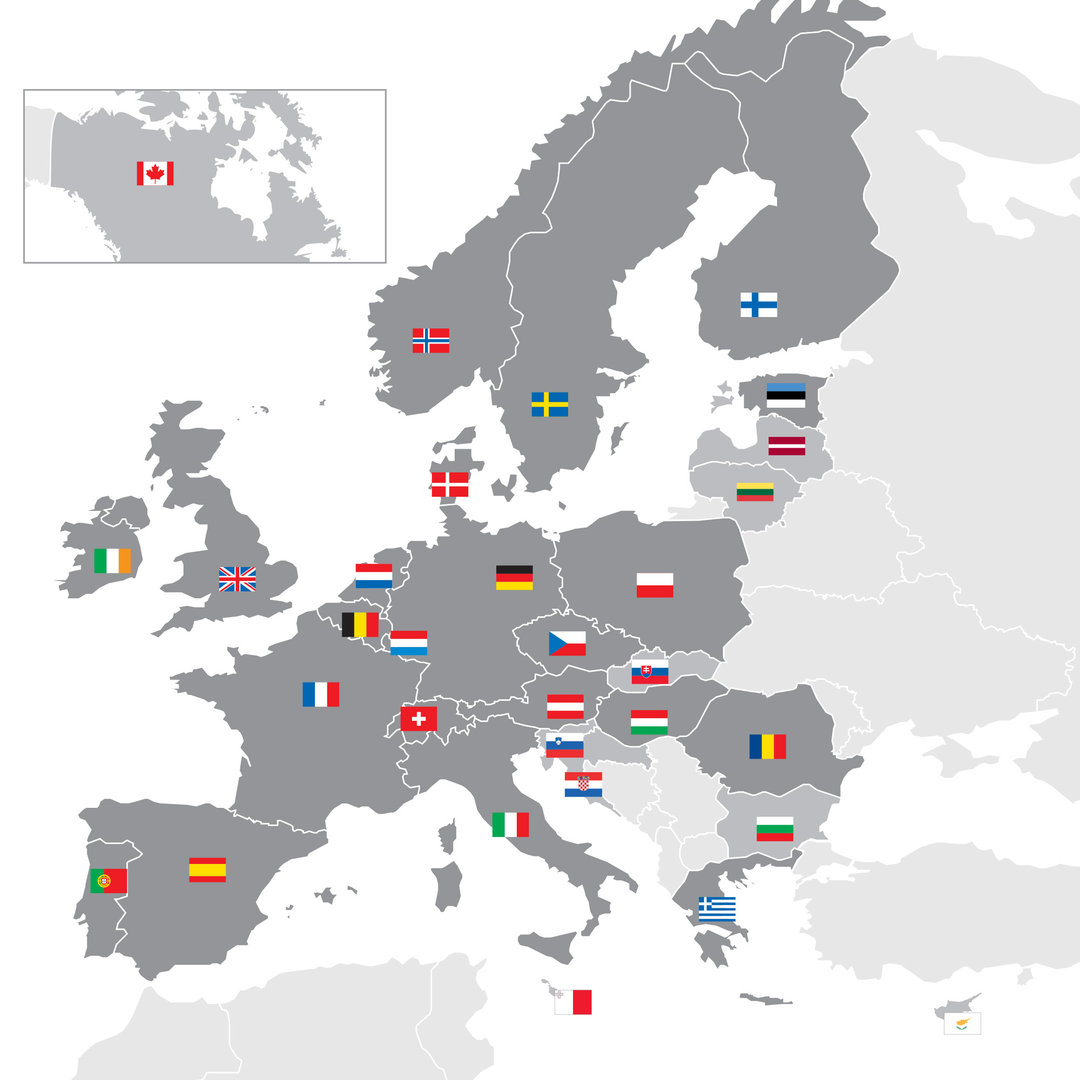 3
ESA Academy
Educational Facilities
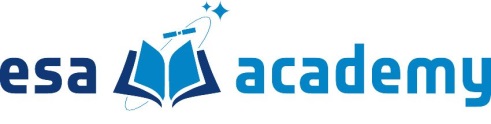 Training and Learning Facility
Concurrent Design Facility
Conferences & symposia
CubeSats Support Facility
4
Space for Education 2030
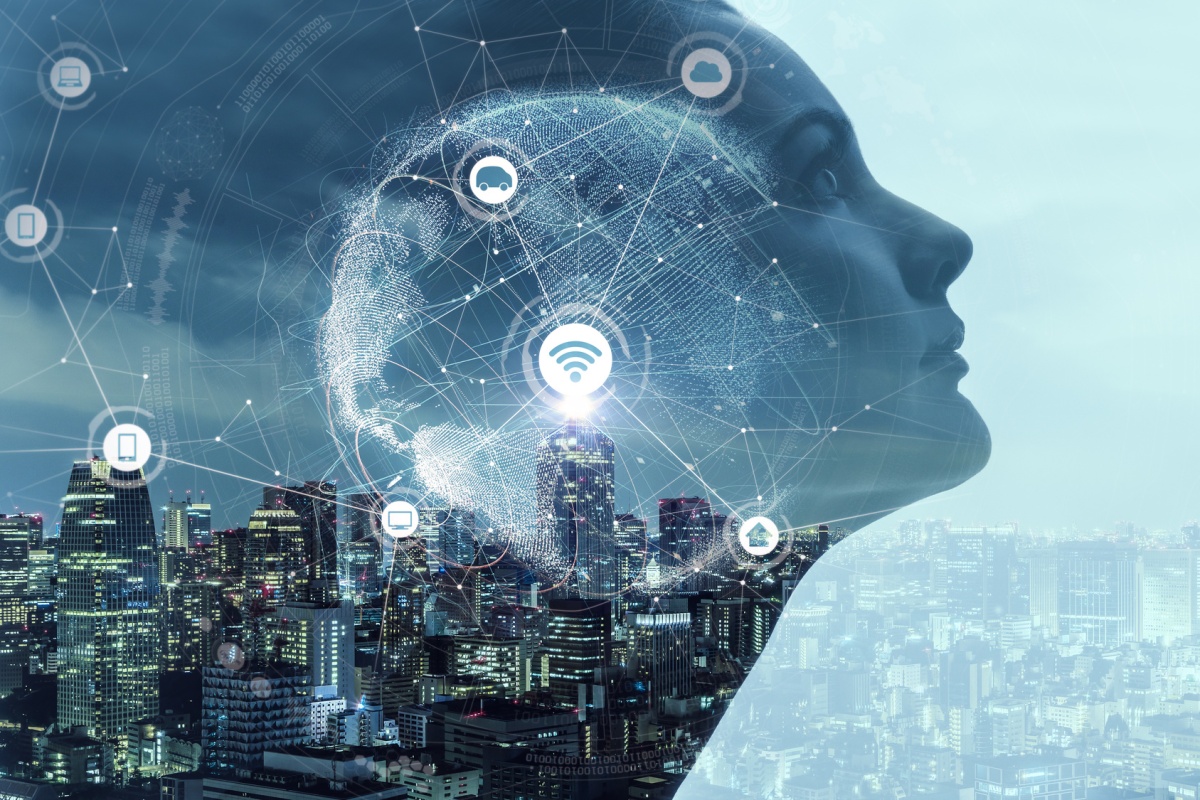 “…prepare for jobs
that have not yet been created, 
for technologies that have not yet been invented, 
to solve problems that have not yet been anticipated”


The future of education and skills, Education 2030, OECD 2018
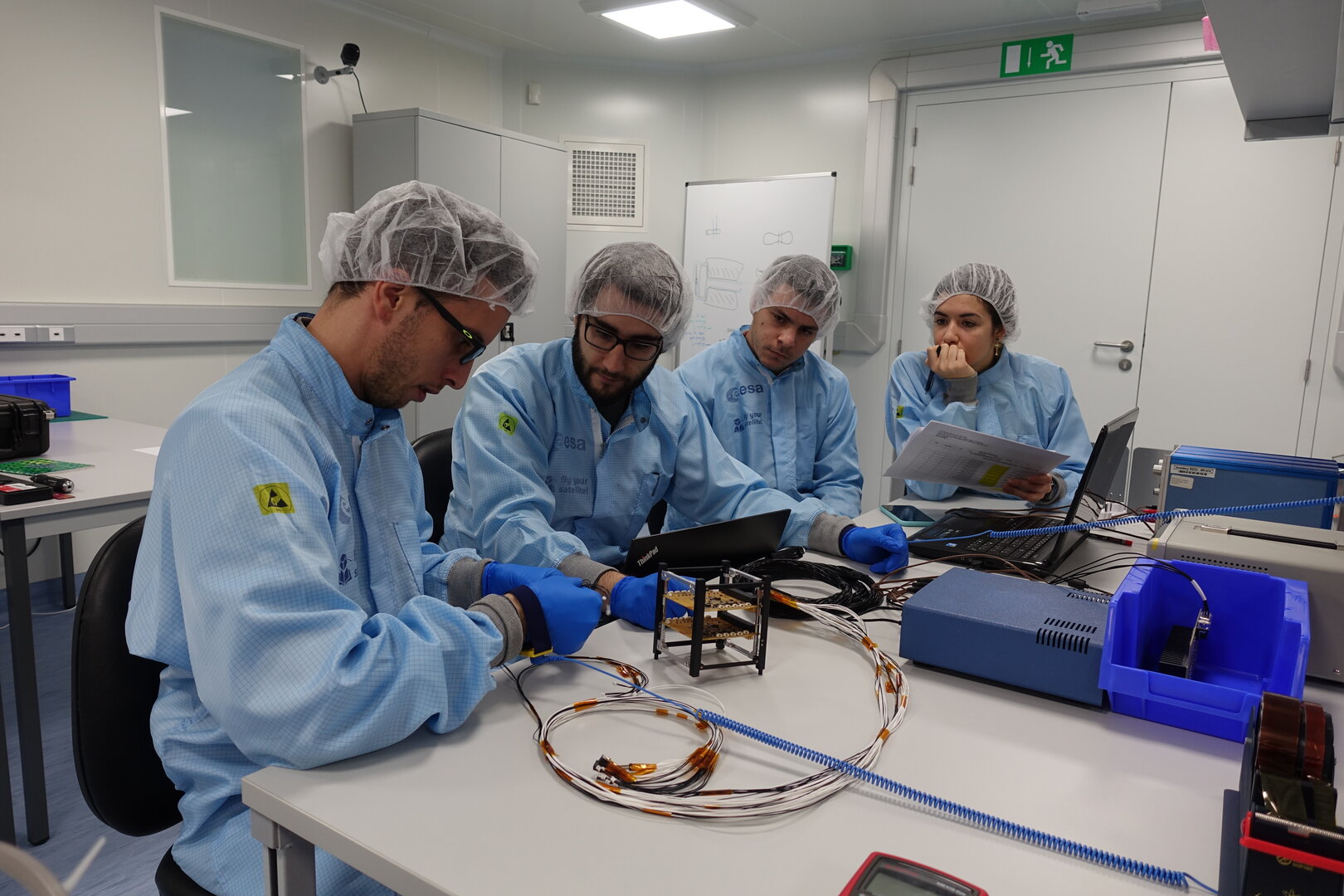 Thank you
www.esa.int/Education/ESA_Academy

Joost.Vanreusel@esa.int